Lecciones de cosas. 7 textos + postfacio sobre Quadrivium de Gonzalo Díaz (GD-D-00196)
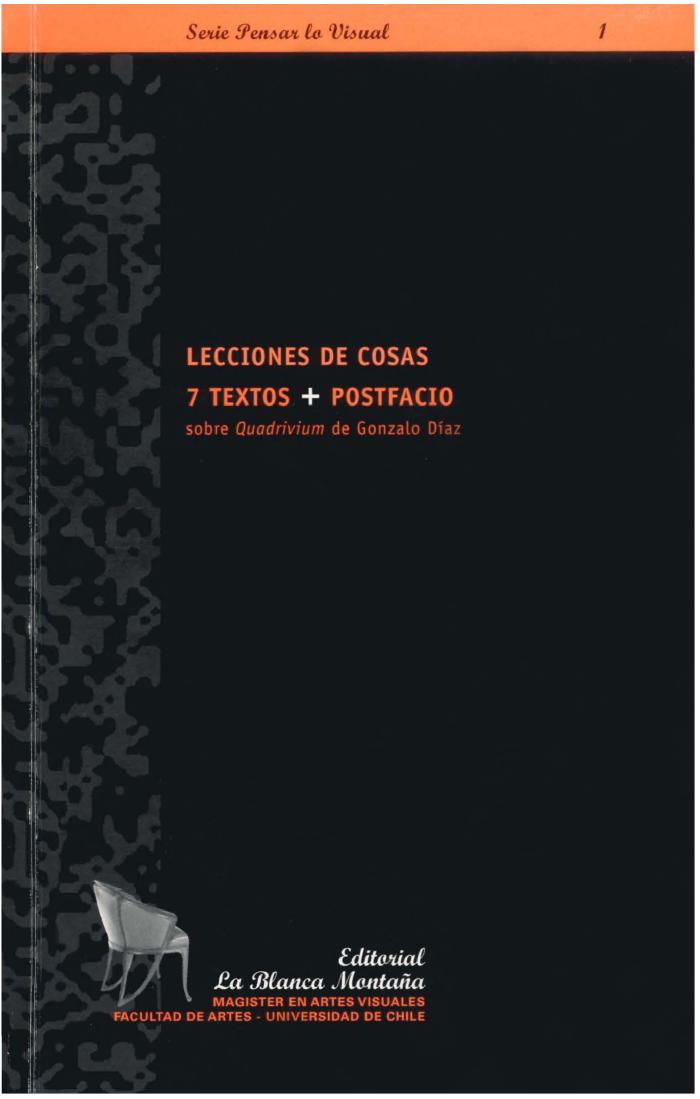